Руденко Тетяна Іванівна
Руденко Тетяна Іванівна
З ВІДЗНАКою Закінчила фізико-математичний ф-т КДПІ ім. М. Горького.    З 1982 року працюю в школі №60  м. Києва вчителем математики.ПеДаГОГІЧНИЙ СТАЖ - 43роки.    Категорія Вища, Учитель-методист.
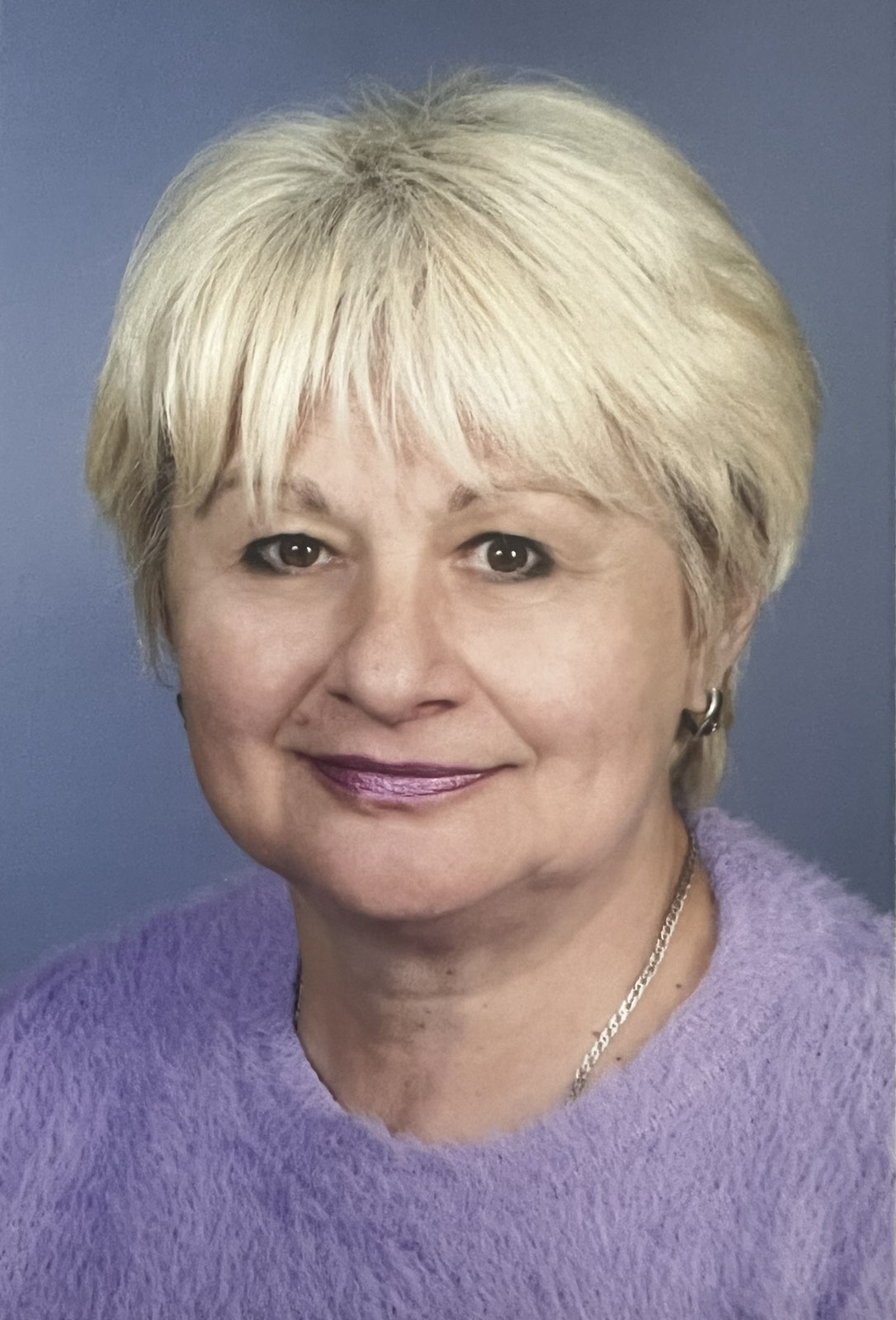 З  2020 р по 2025 р підвищила свою кваліфікацію(180 год ) на платформах: ІППО, ”ранок”, ”педрада”. ”Ректор”,”літера”,”Генеза” та інших
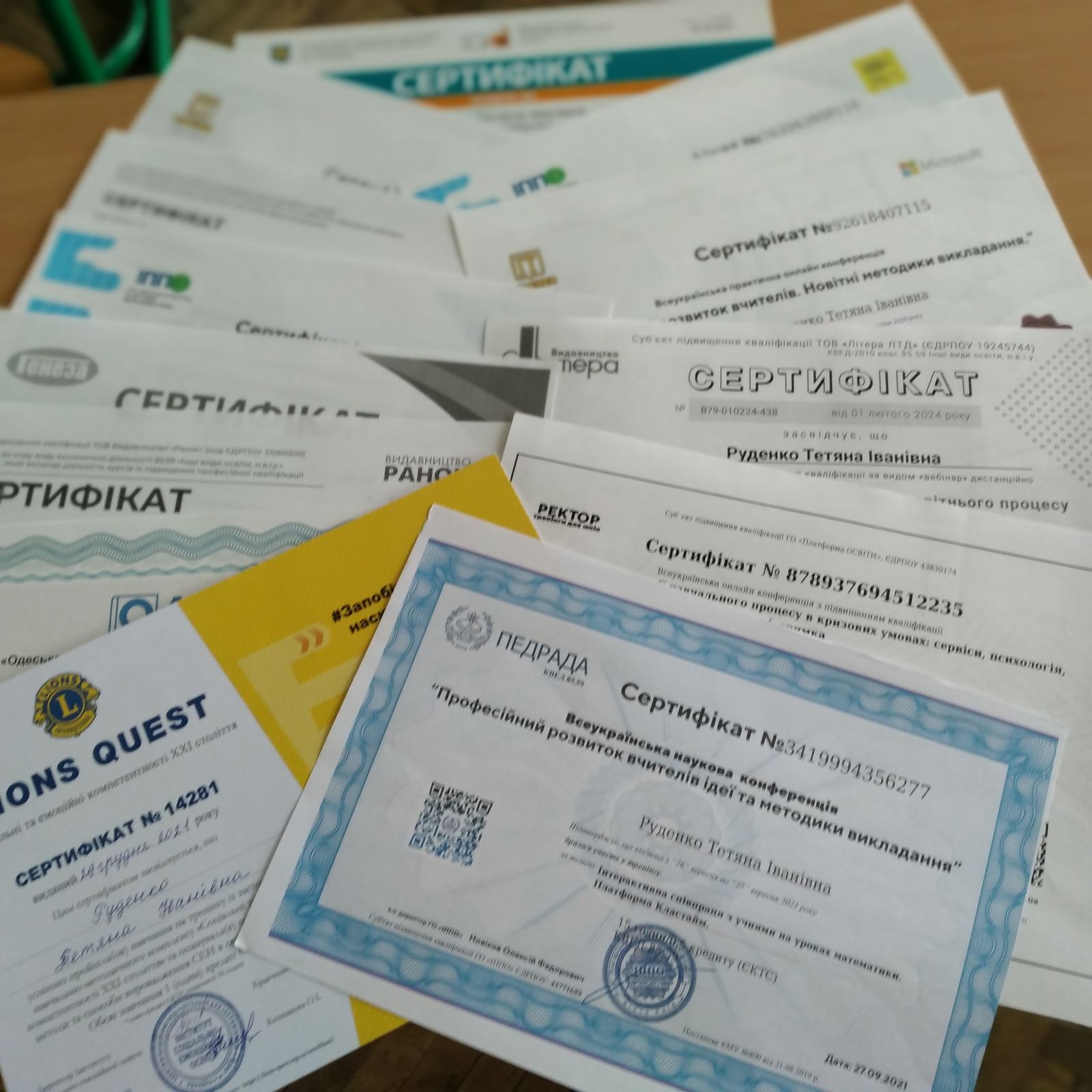 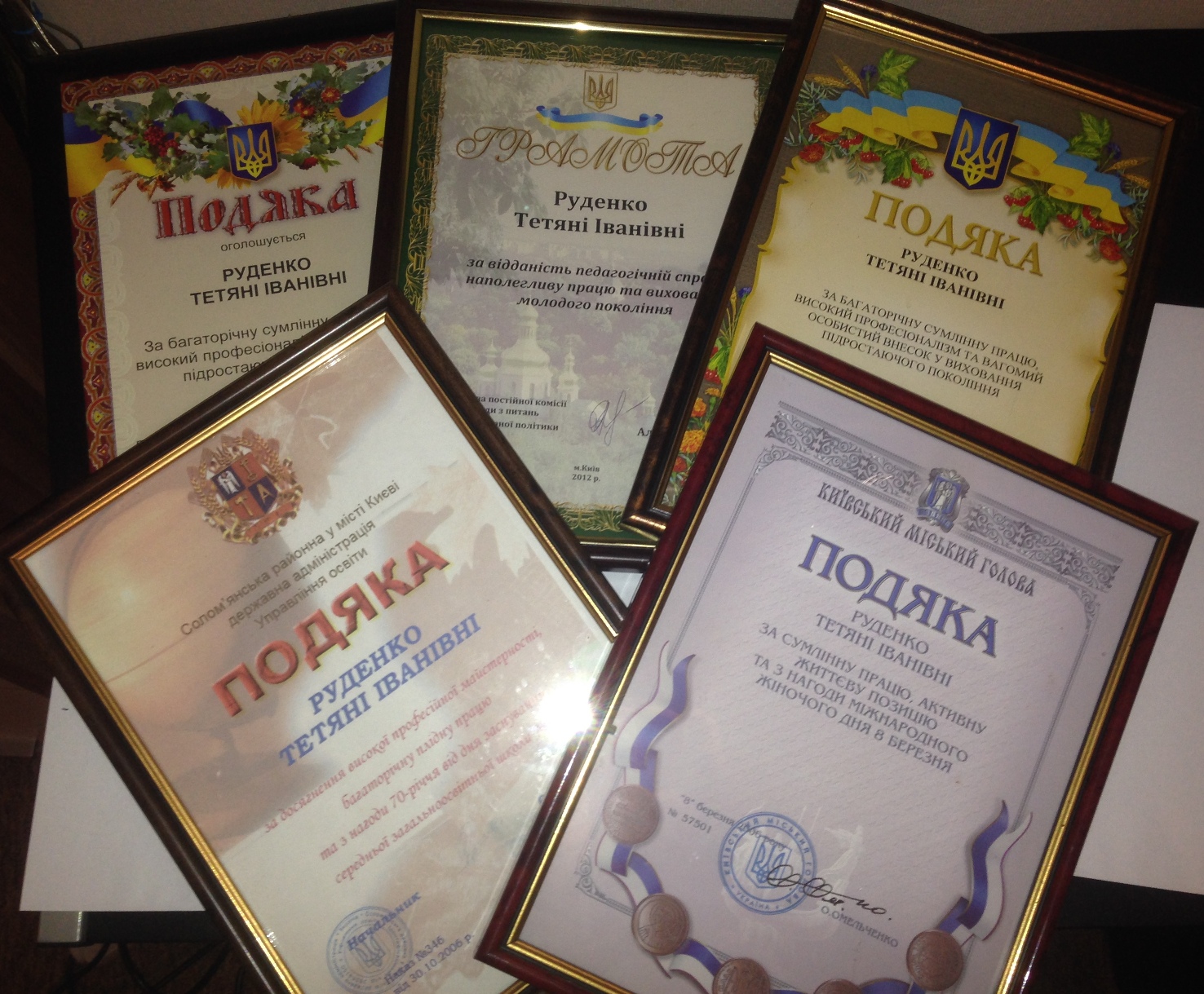 нагороди:

Відмінник 
освіти, 
2000 рік

Грамота головного управління освіти і науки
2001, 2002 р
Подяка київської міської держадміністрації 2006 рік подяка київського міського голови 2006 рікграмота кіївради 2012 рікГрамота Руо 2015 рік
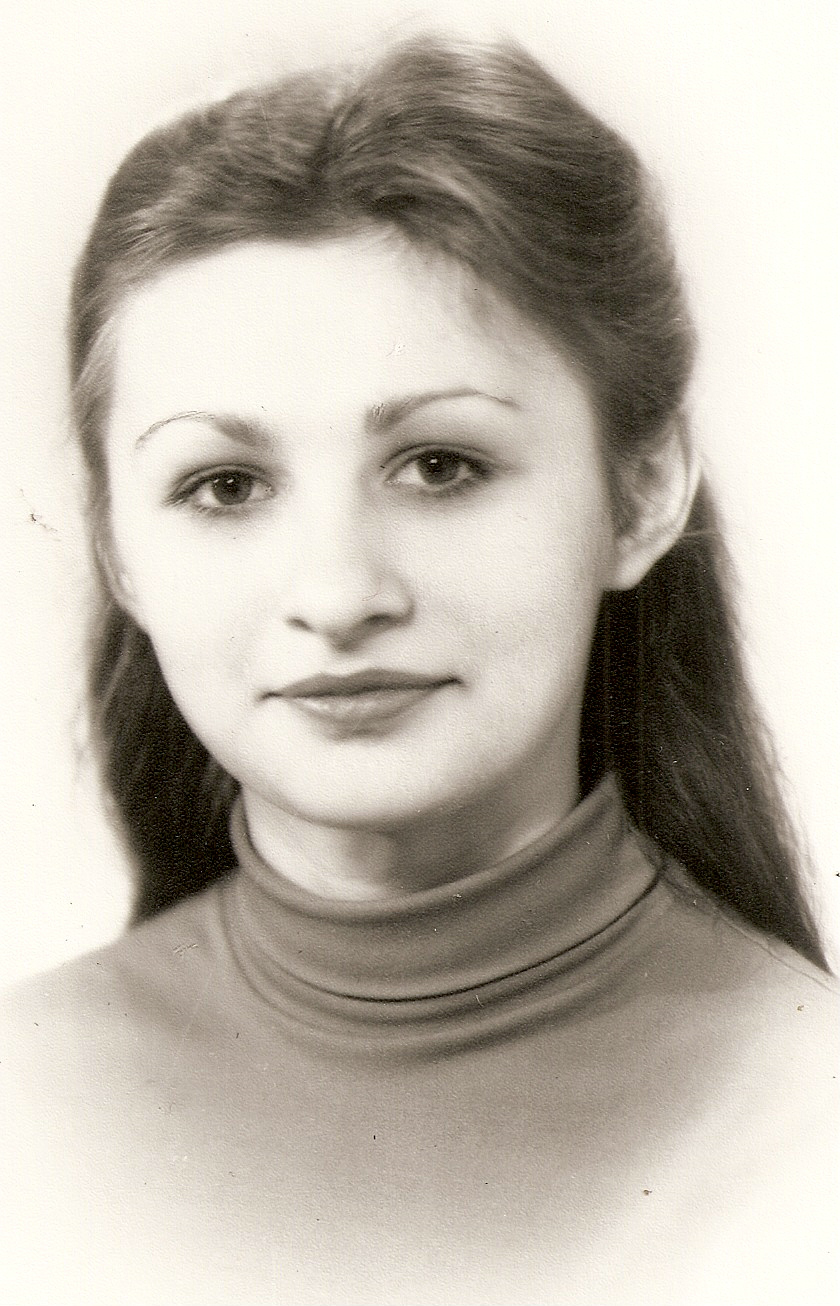 ПеДАГоГІЧНЕ КРЕДО: Вчитель перестає бути вчителем, коли перестає вчитися
ЗА 43 РОКи  РОБОТИ 
В ШКОЛІ ПРОЙШЛА
 ШЛЯХ ВІД ВЧИТЕЛЯ ПОЧАТКІВЦЯ…
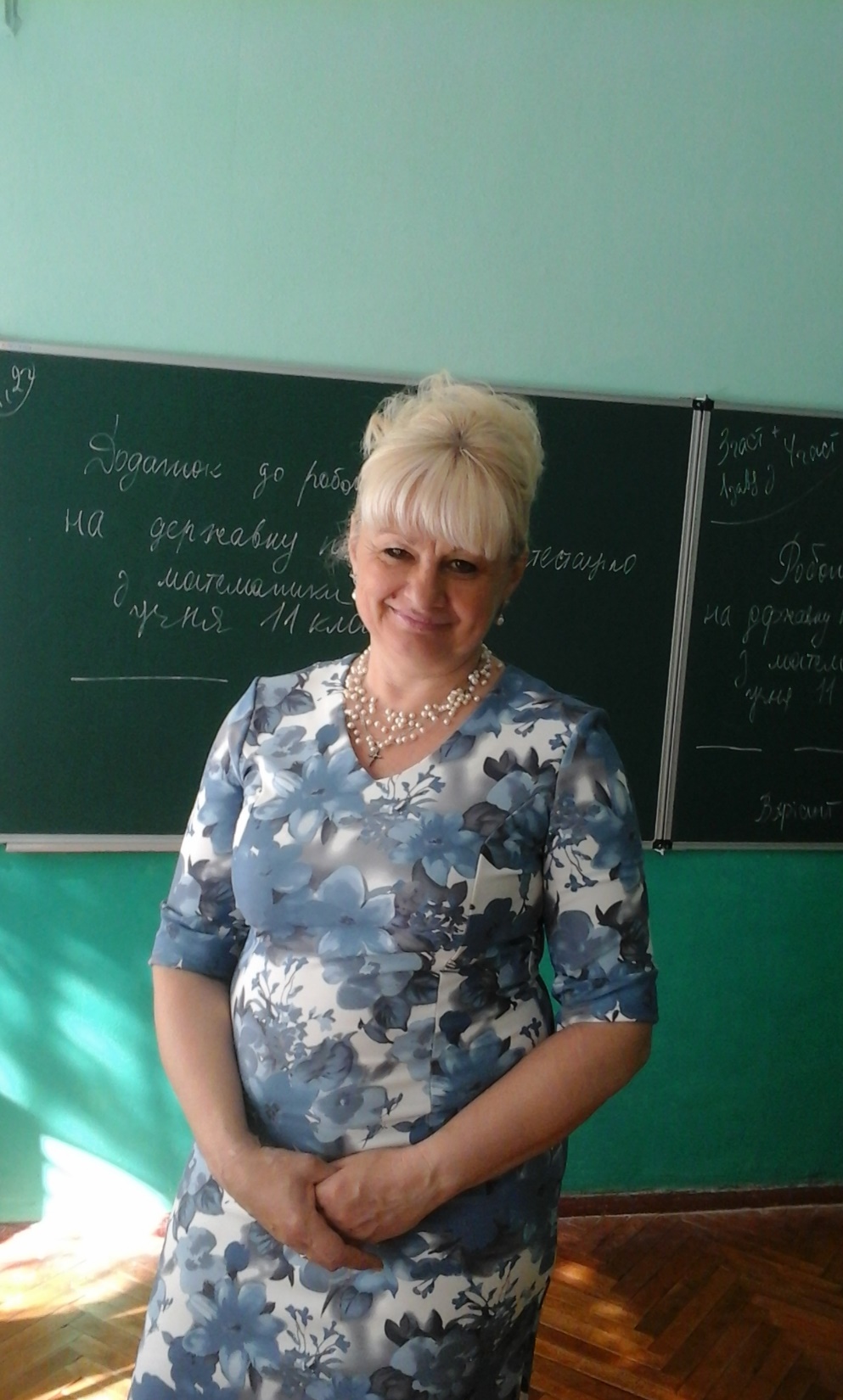 …ДО СПЕЦІАЛІСТА ВИЩОЇ КАТЕГОРІЇ, вчителя-методиста, “відмінника освіти”
Результати педагогічної діяльності
Тема над якою працює вчитель: 
“Реалізація ключових компетентностіей на уроках алгебри та геометрії в 7 клас і  НУШ”
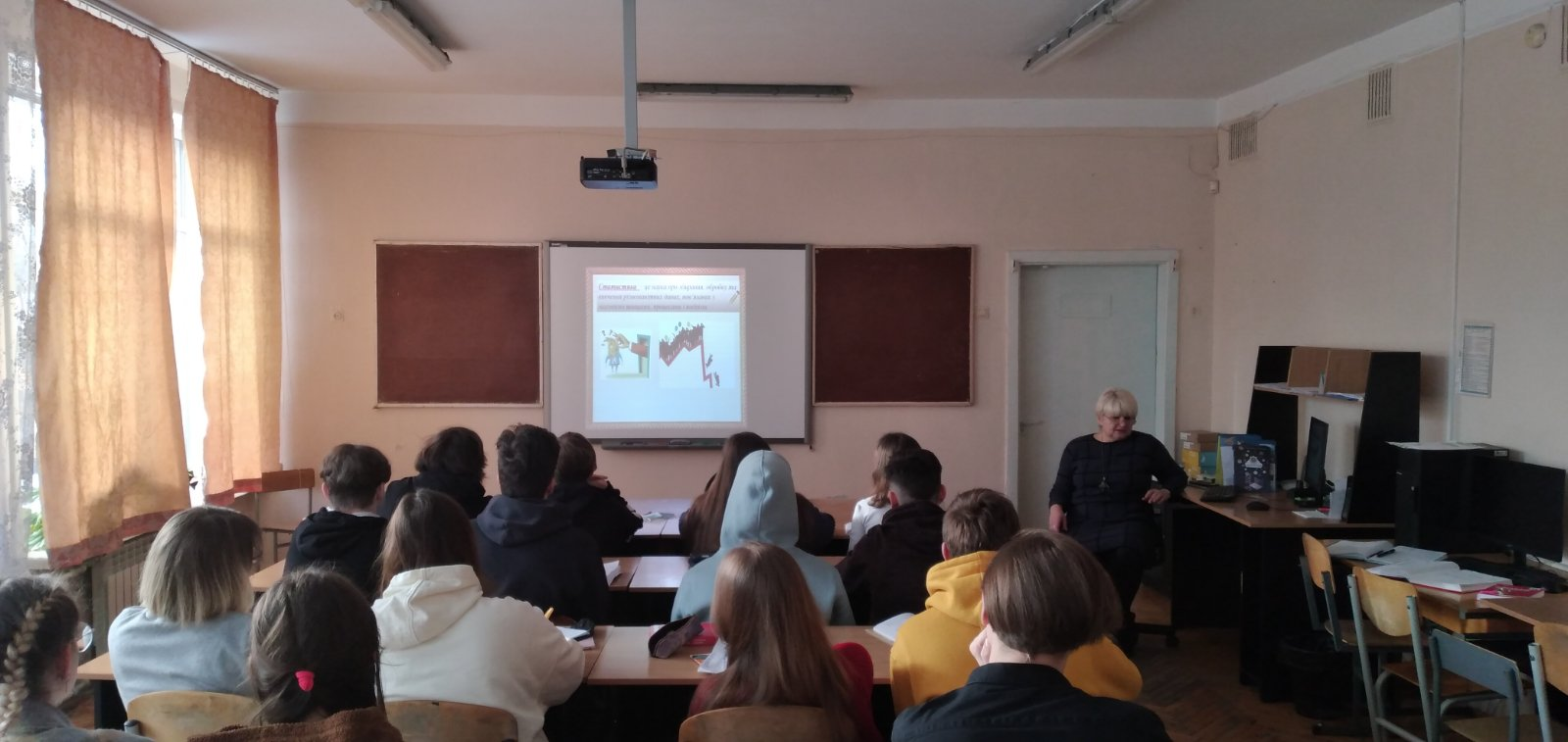 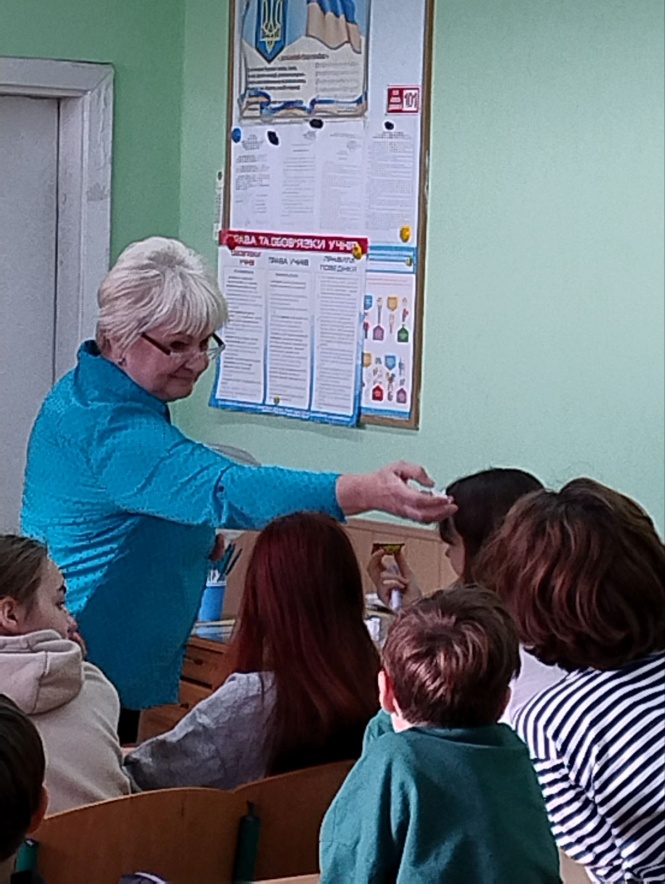 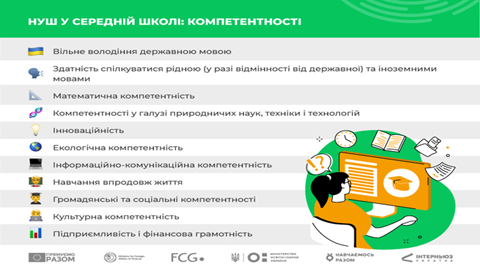 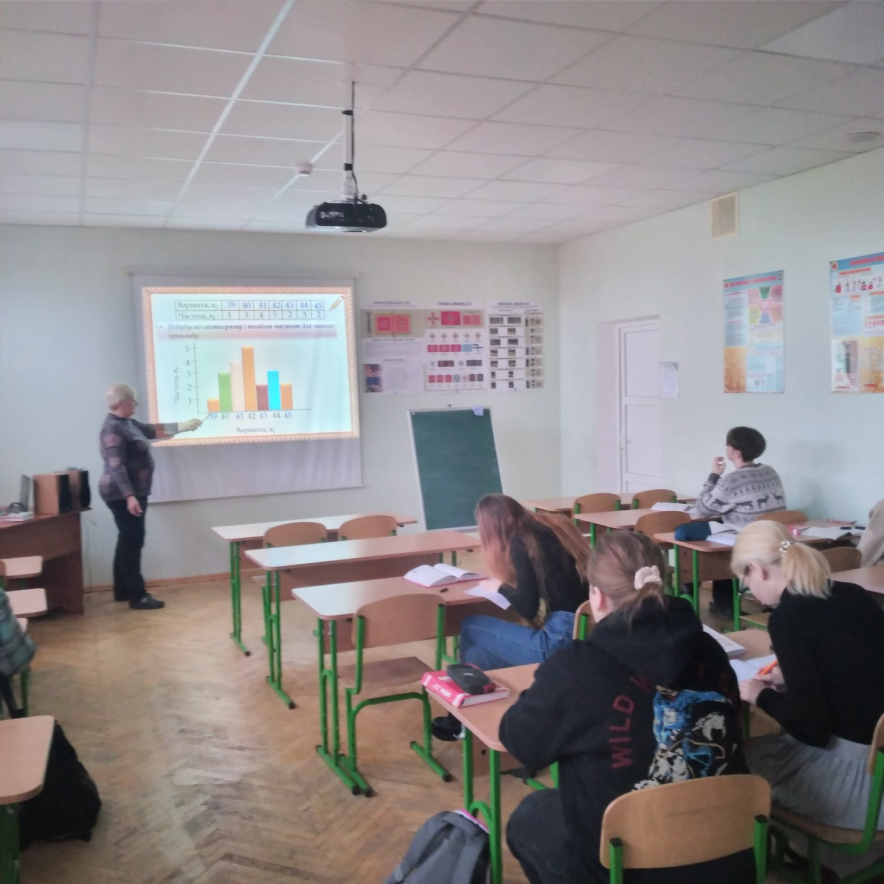 У викладанні математики впроваджую комп'ютерні технології, інноваційні методики з використанням  ші  та інтерактивної дошки. Учні залучаються до створення “проектів” з математики.З 2022 року В 5-7 класах математика викладається за програмою  нуш, в 10-11класах - за рівнем стандарту.
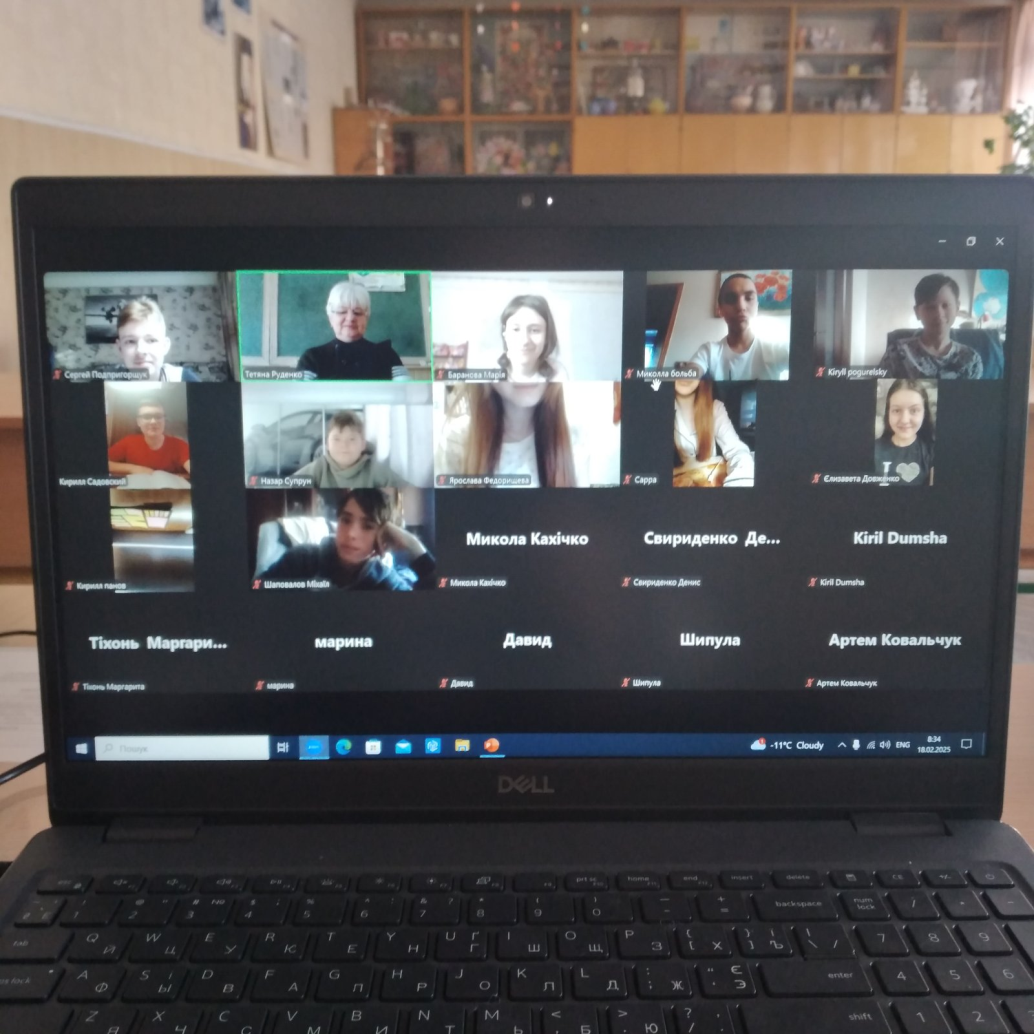 Переможці олімпіад з математики

2022 рік Панфілова наталія (11 кл.) – 3 місце 

Результати ЗНО
У 2024 році – 5 учнів здавали зно з математики (всі вище 140 балів) 


Кожного року більше 40 учнів приймають участь у всеукраїнському, міжнародному конкурсі «Кенгуру»
Науково – методична діяльність
Теми Відкритих уроків:
1. Урок-семінар «Найпростіші способи розв′язування ірраціональних рівнянь»,10 кл.
2. Урок-лекція «Елементи комбінаторики,комбінаторні правила суми та добутку»,11к
3. Урок гра «В ефірі математика», 6 кл.
4. «Геометрична прогресія. Формула n-члена.»,9 кл.
5. «Правильні та неправильні дроби»,5кл.,програма НУШ
6. «Сюжетні задачі»,6 кл.,програма НУШ
7. Урок  гра “клуб 1%”,7кл
8  “Способи задання функції”, 7 кл,програма НУШ
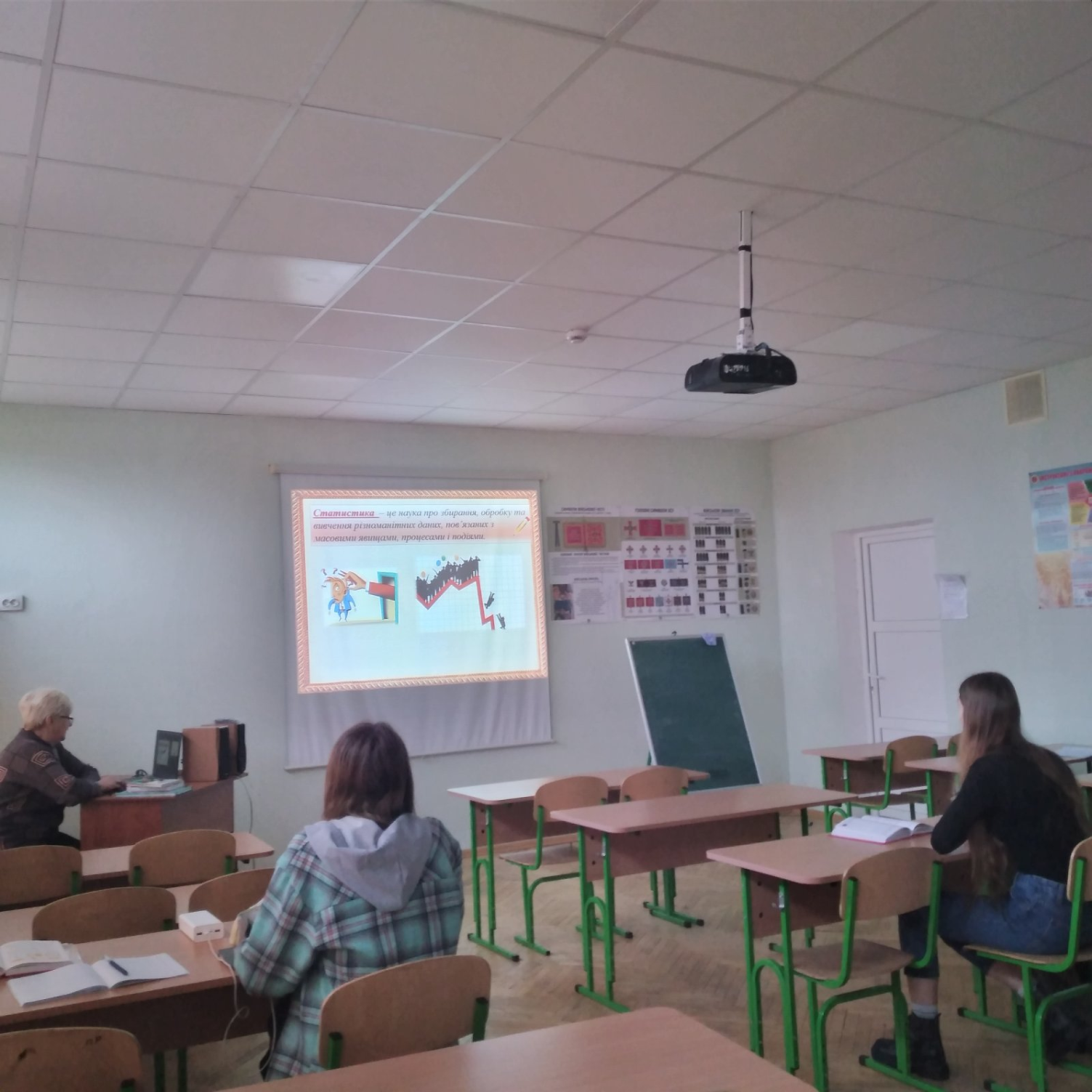 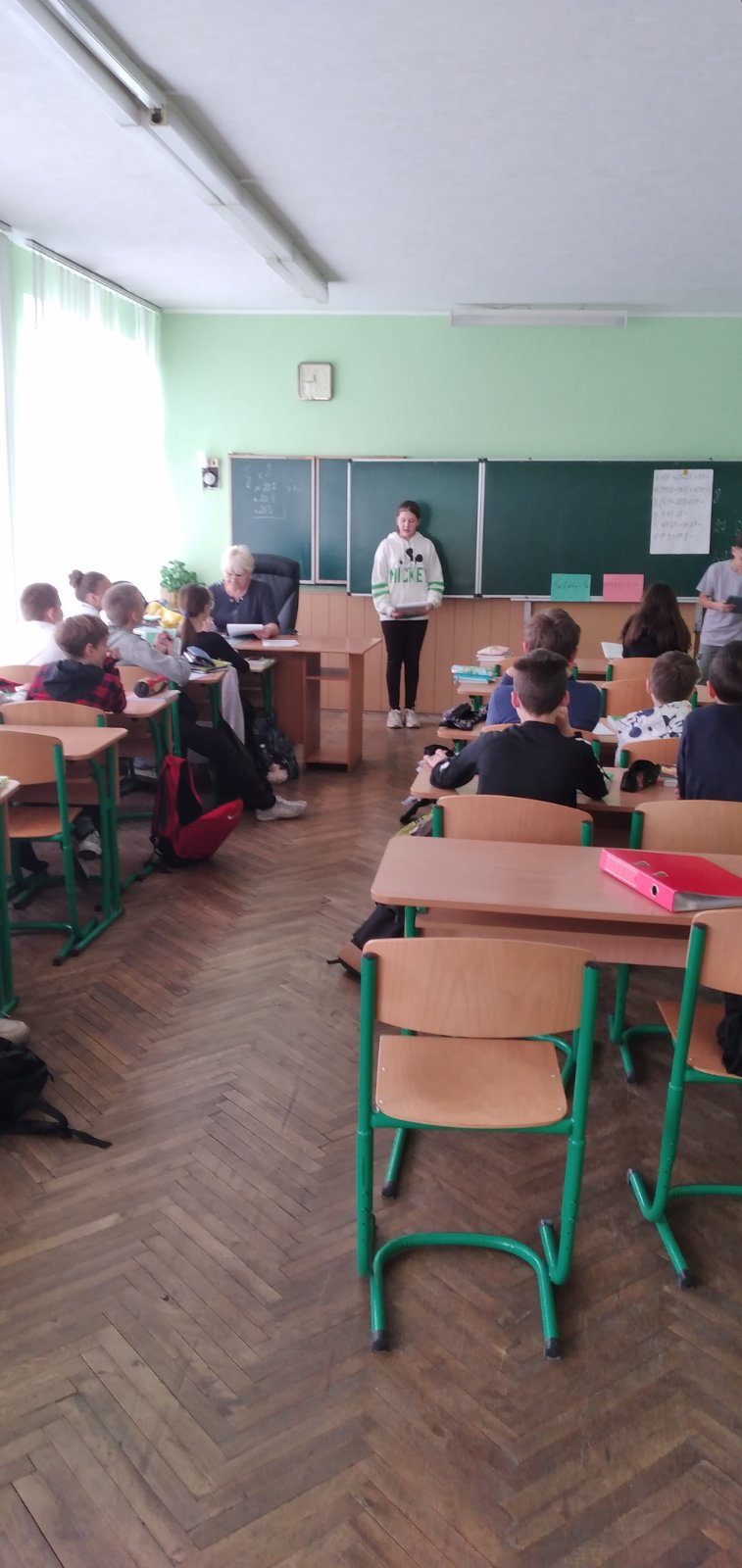 Науково – методична діяльність
Робота в методичному 
об’єднанні, співпраця з 
НМЦ, ВНЗ: 
1. Складання плану роботи
2. Проведення олімпіад та
 конкурсу “КЕНГУРУ”
3. Проведення предметних 
 тижнів
4. Участь в семінарах,
круглих столах,педрадах.
освітні
технологіЇ, які 
використовуються:
.
1.Робота в парах
2.Карусель
3.Робота в малих 
групах
4.Незакінчені речення
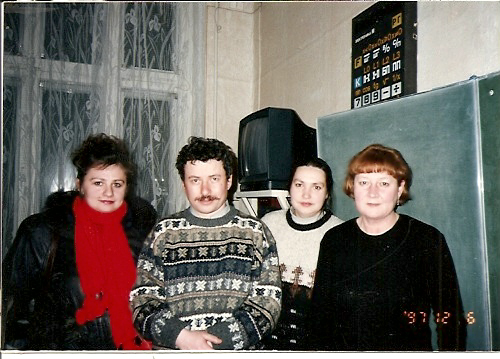 З 1996 року – голова методичного об'єднання точних наук, активний учасник районних метод об'єднань ,КООРДИНАТОР конкурсу“кенгуру”
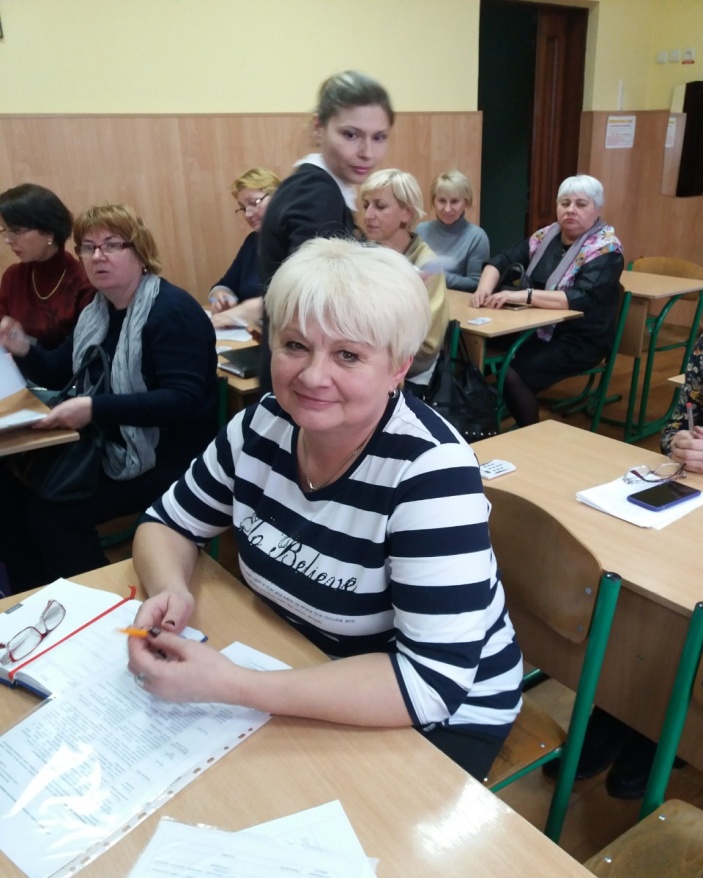 Велика увага приділяється проведенню предметних  тижнів з математики. Проводяться конкурси та брейн-ринги
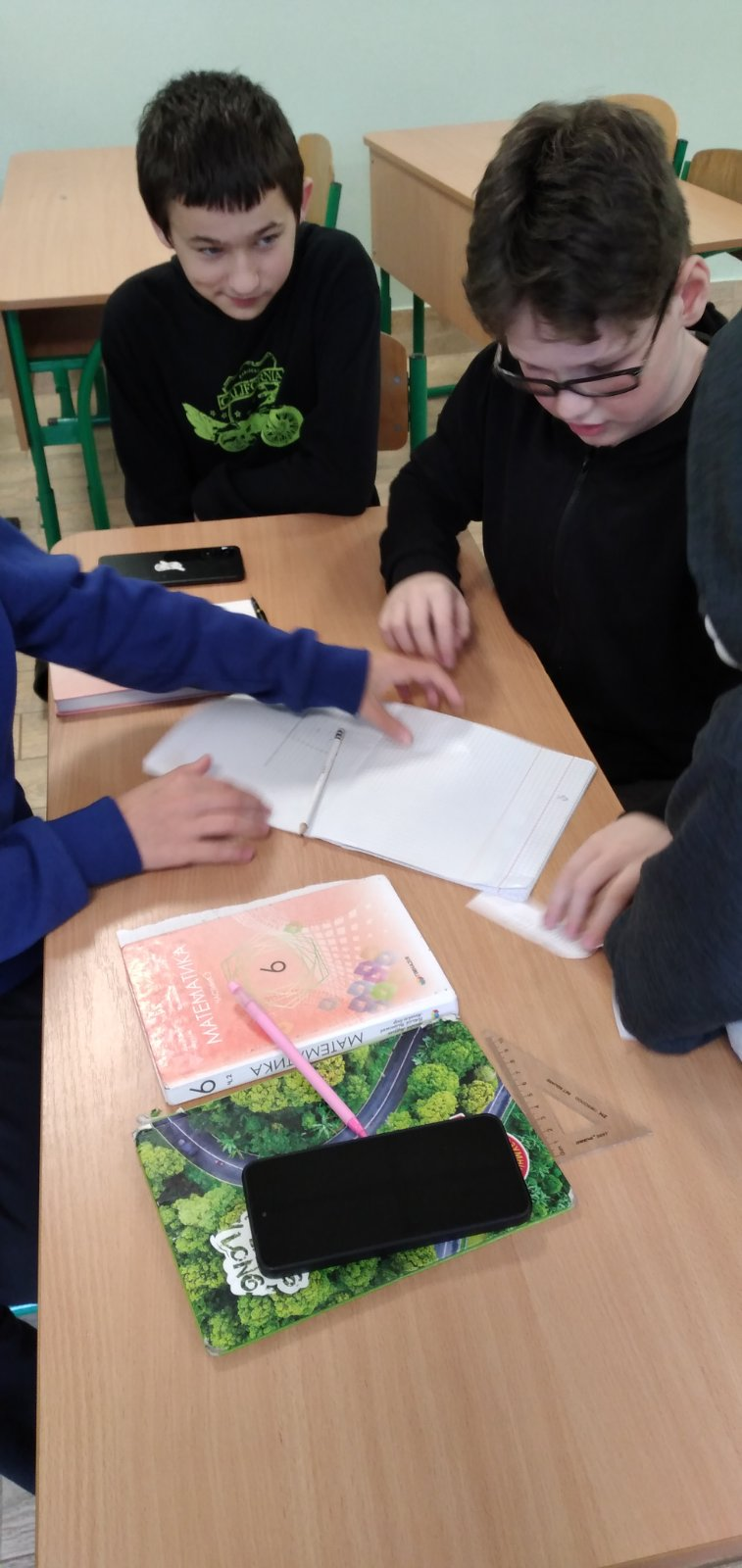 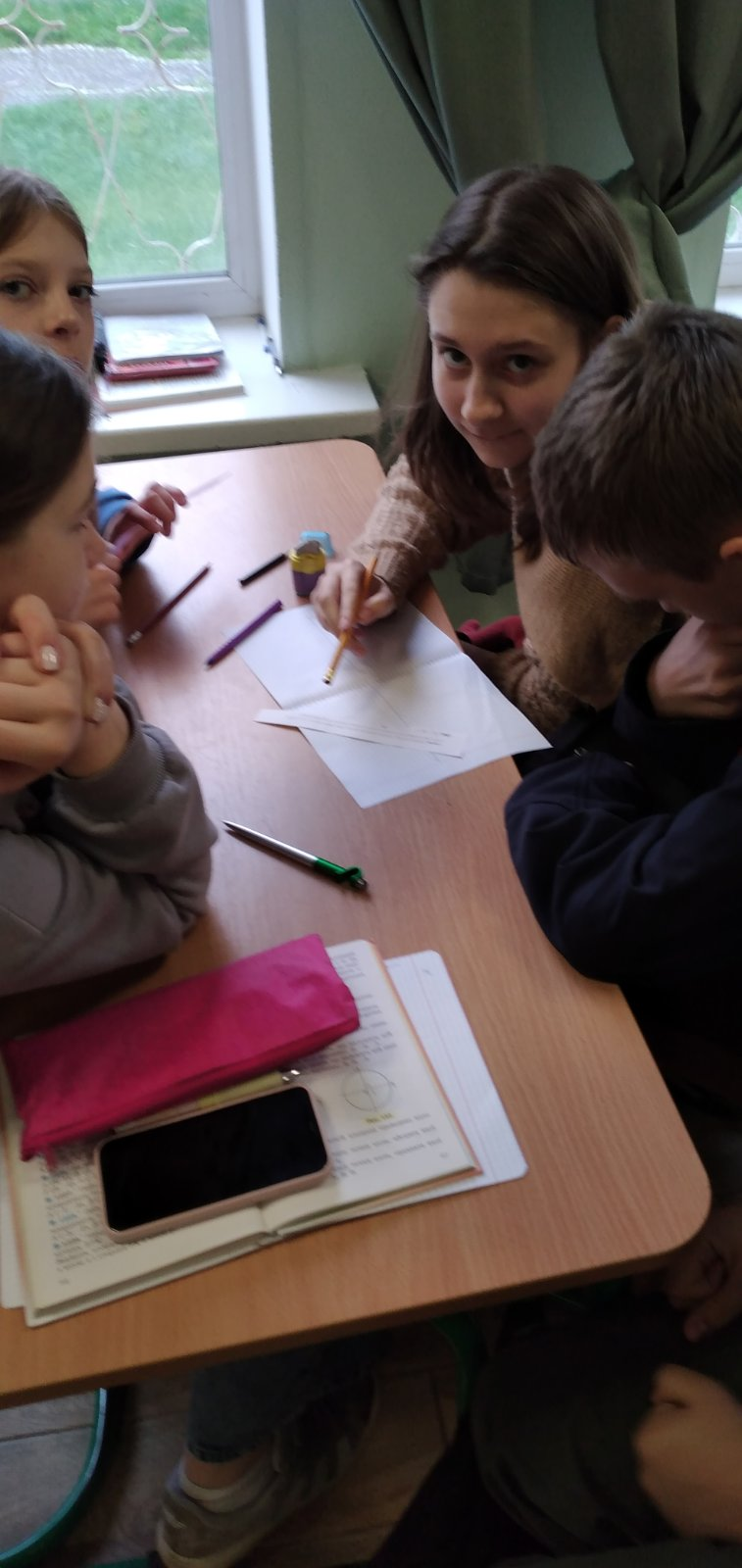 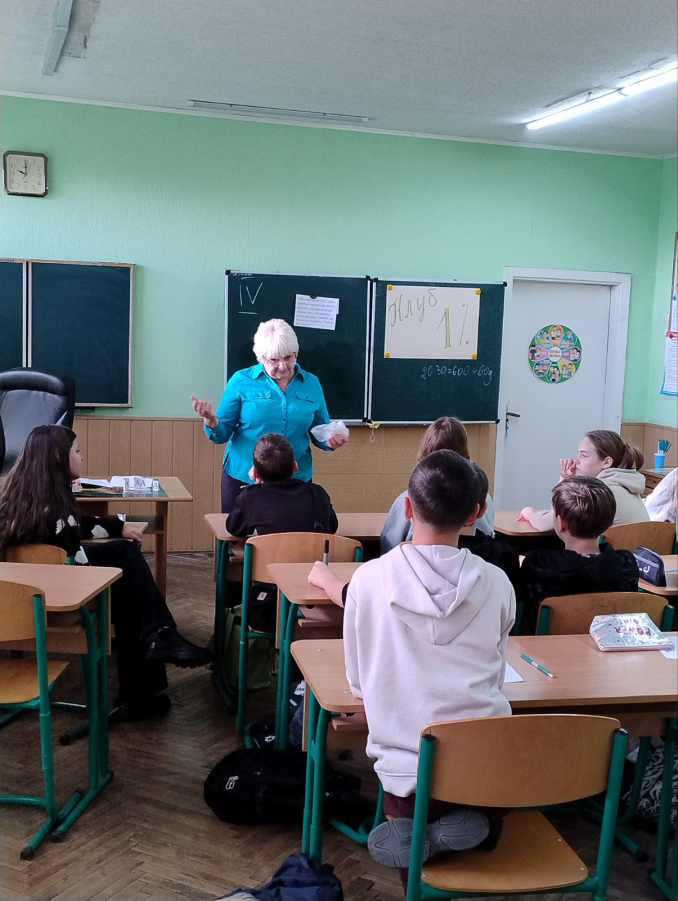 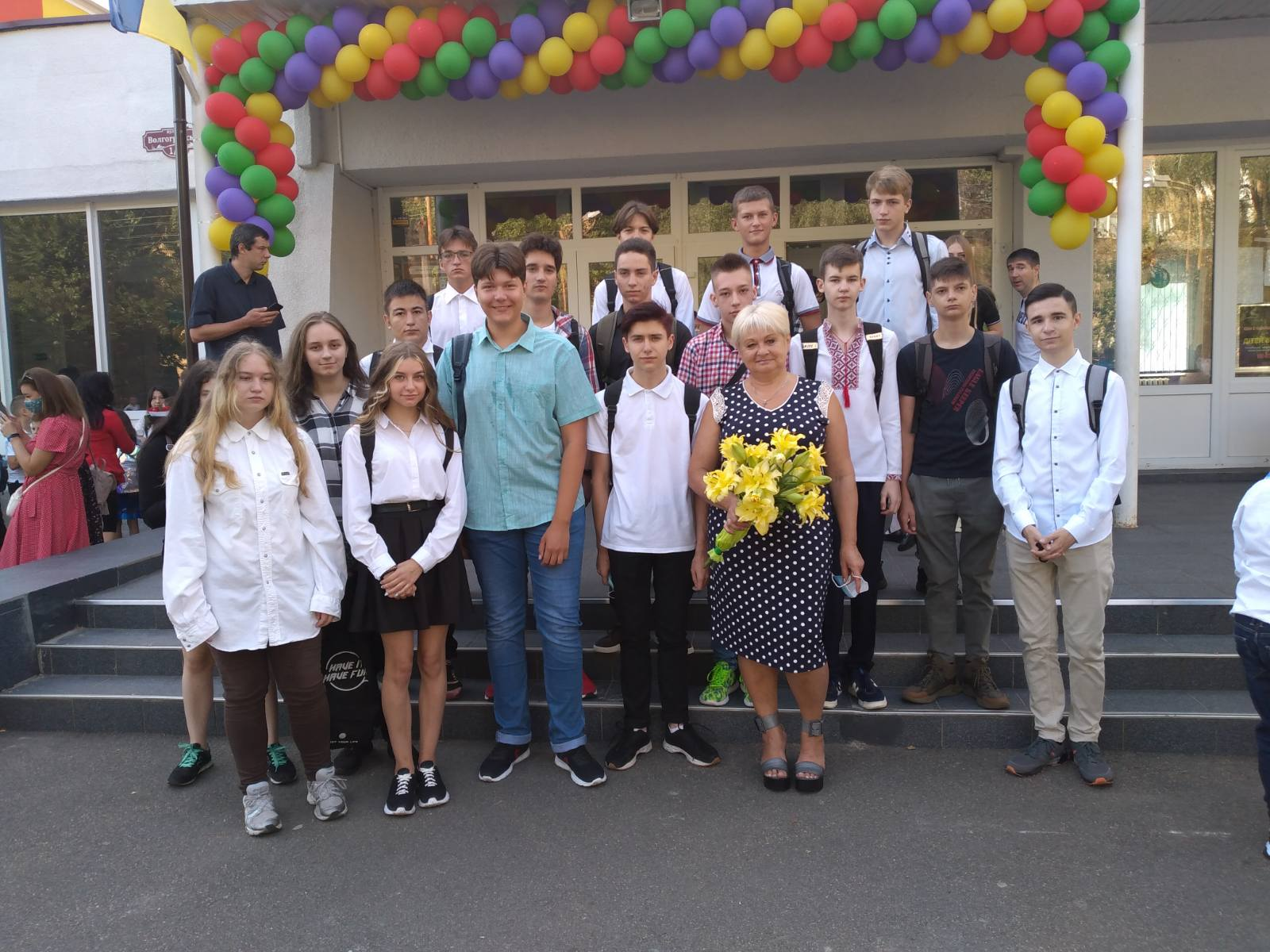 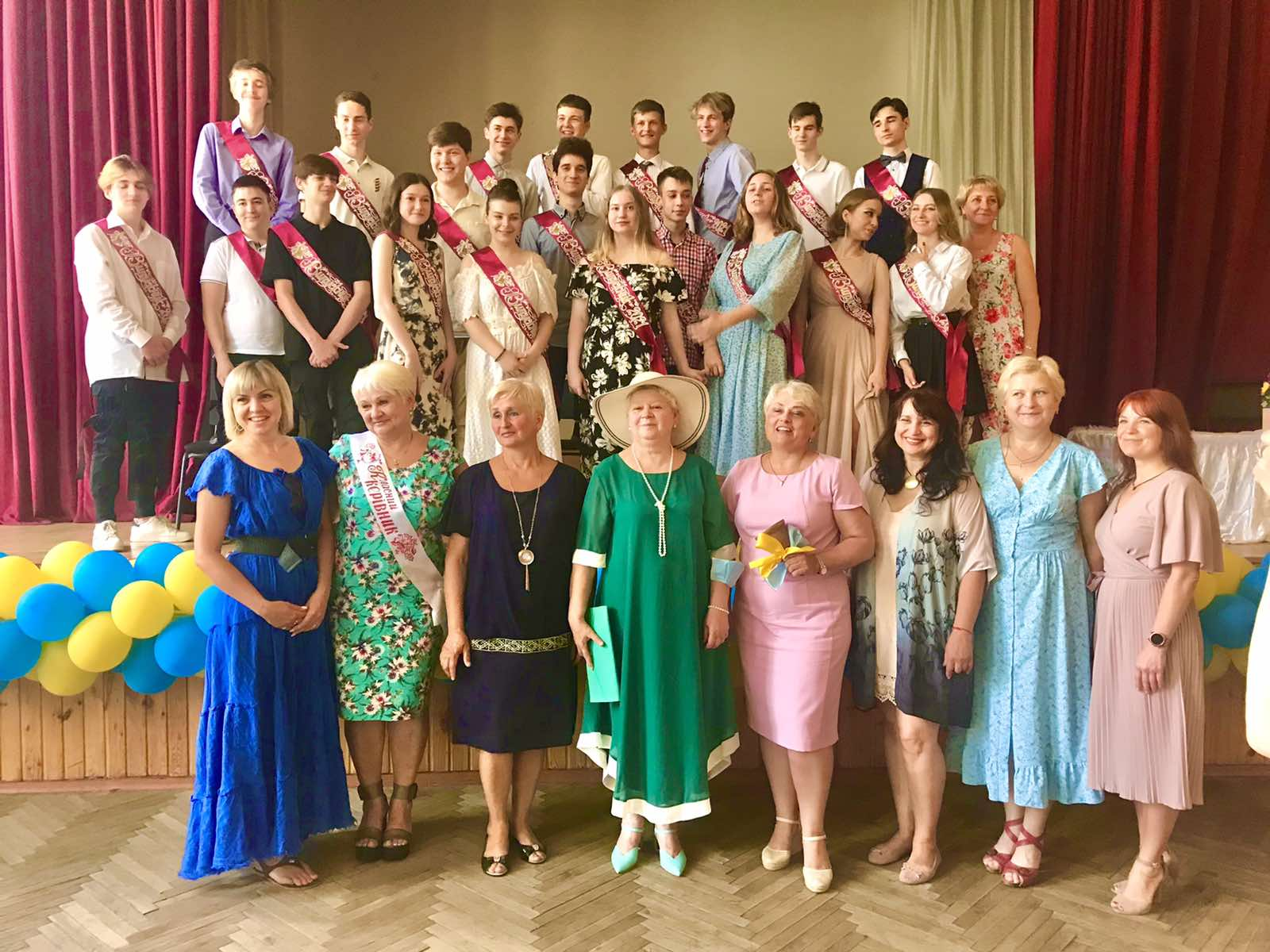 Завжди була класним керівником,ОСТАННІЙ ВИПУСК 2021Р
Підтримую зв’язки з випускниками
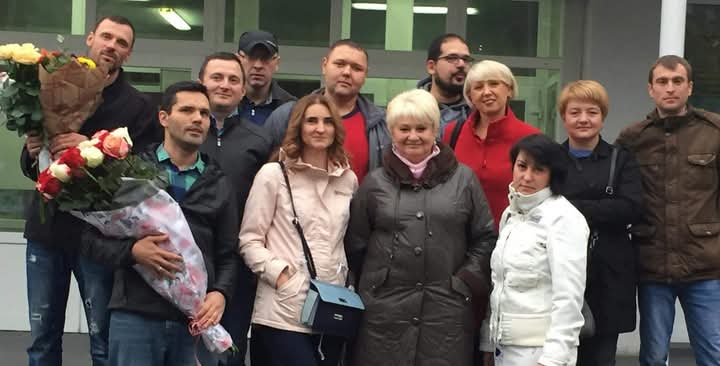 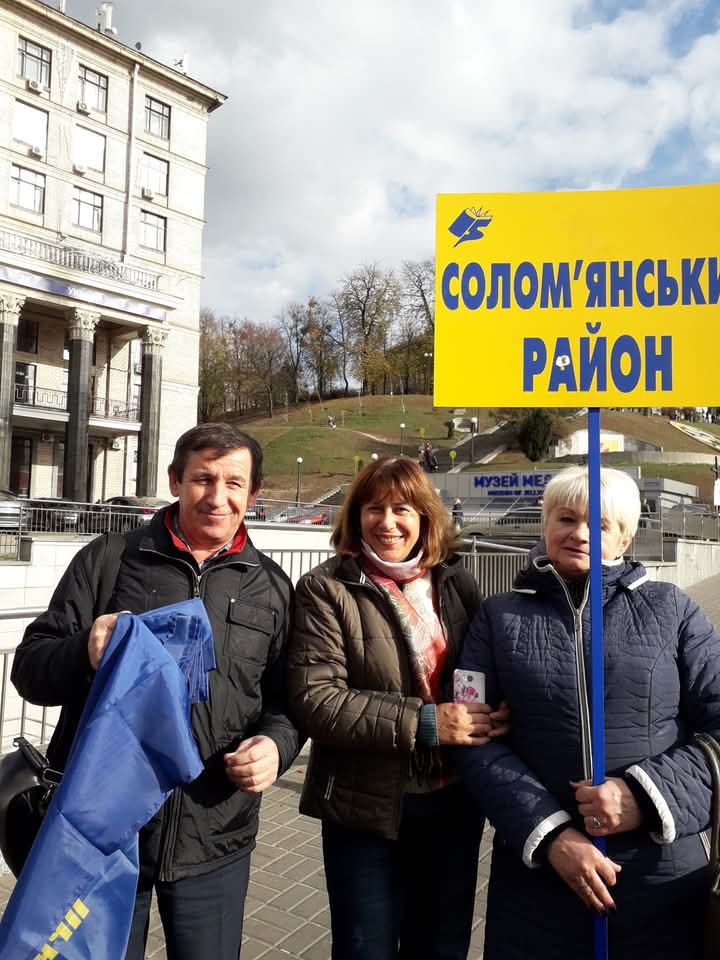 Беру участь у Житті школи
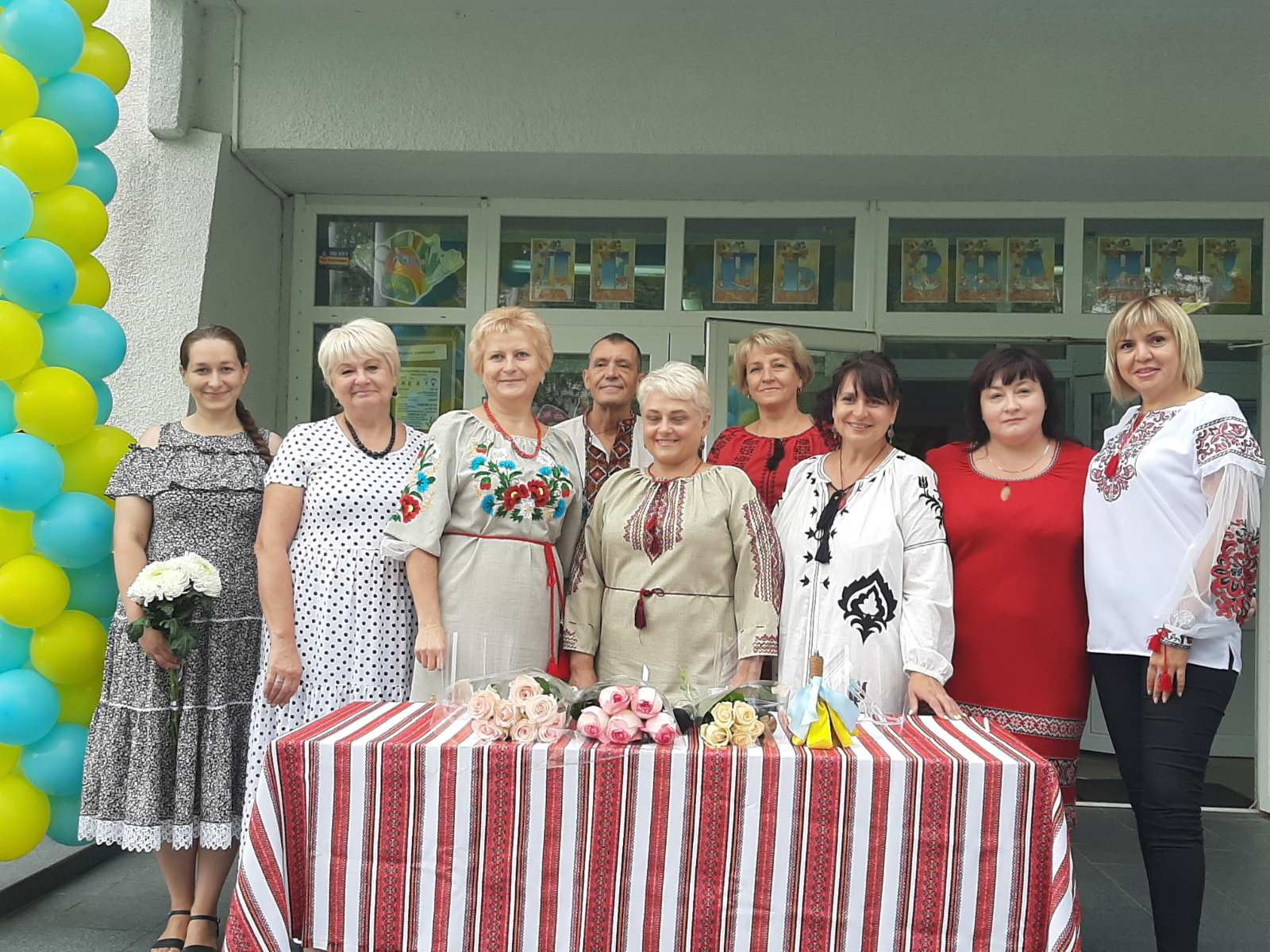 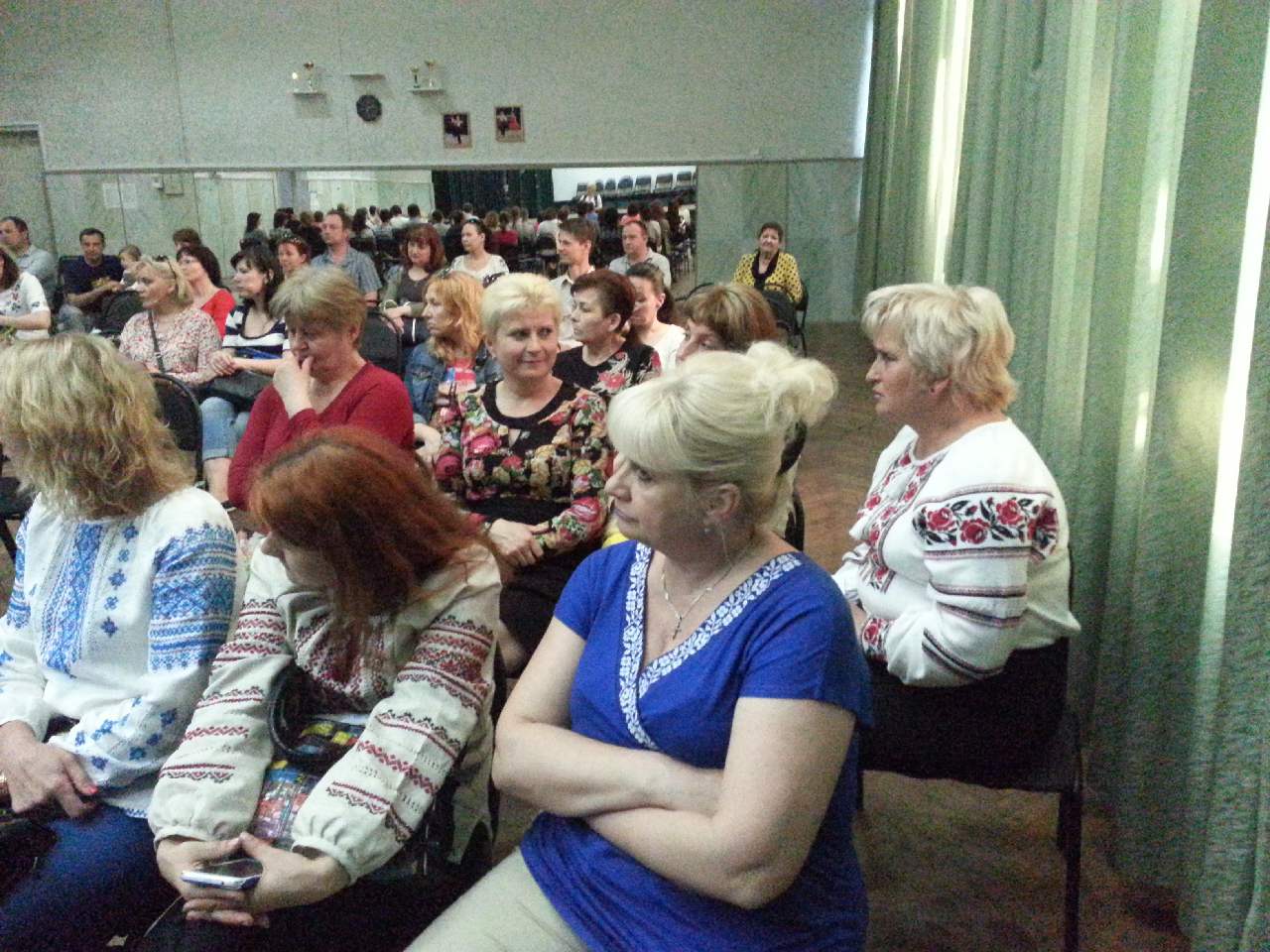 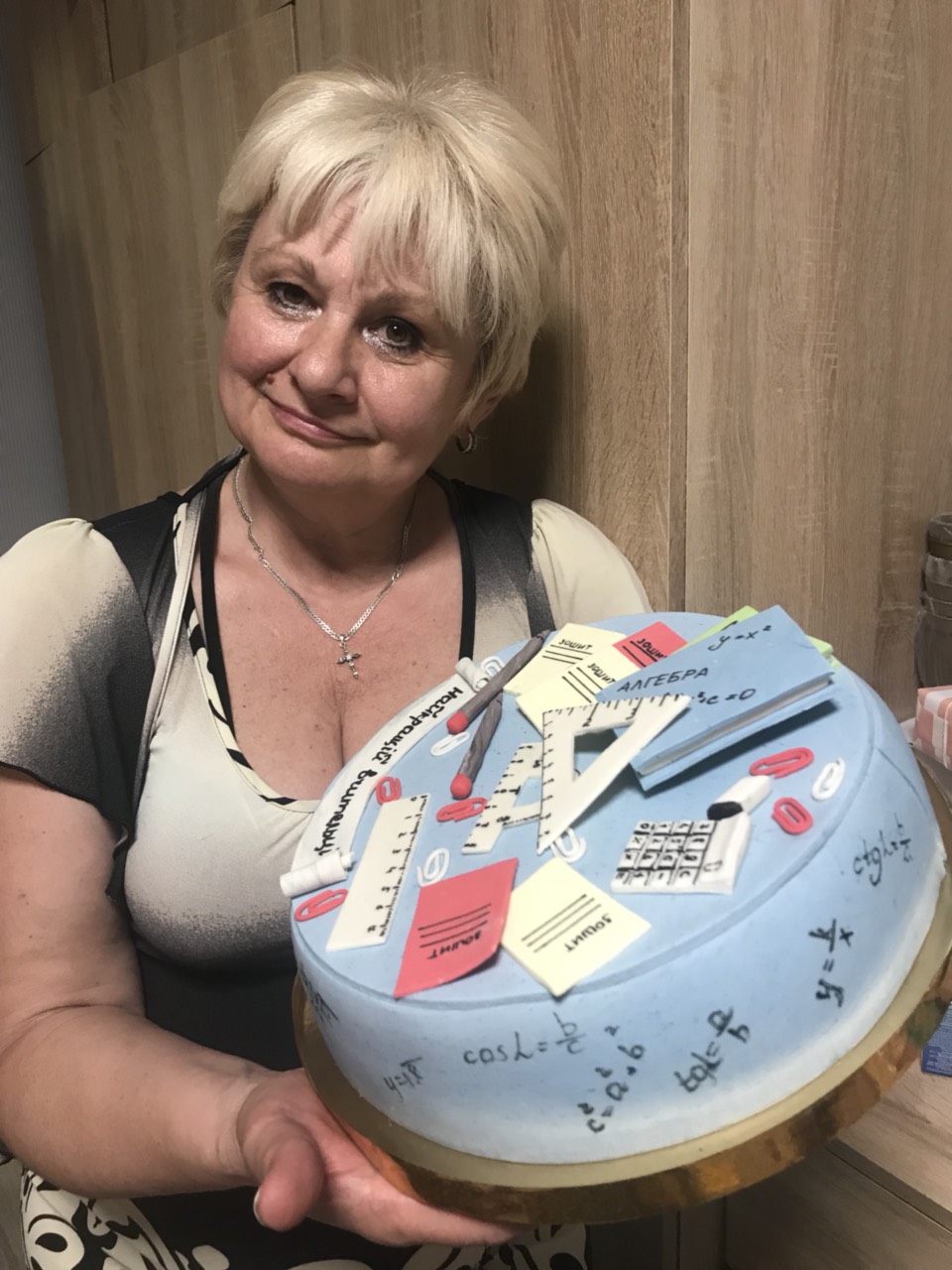 ДЯКУЮ ЗА УВАГУ!